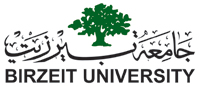 BCBCB Consortium Meeting
March 26-27, 2014
Dubai, UAE

Henry  Jaqaman
Department of Architectural Engineering
B. Eng.       Two concentrations: architectural  design,  urban  planning
MSc  Program  in  Urban  Planning and  Landscape  Architecture
 
a mix of pragmatism and theory
offer  students awareness  of  their environment and community
balance  between local  and cosmopolitan cultures
Fields of cooperation
The department offers consultancies in the following fields:
Urban Planning, land use development and preparation of master plan projects
Urban Design
Landscape
Research in sustainability and environmental design
Rehabilitation and conservation
Architectural design
Interior design 
3D modeling and simulation
Virtual reality based research and designs
Development of promotional packages 

Internships   and    practical   training
Training courses for professionals in the fields of urban planning, environmental design, rehabilitation, etc… 
joint projects and cooperation with international universities and institutions
Faculty of Engineering
Civil Engineering
Mechanical Engineering
Mechatronics
Electrical and Computer Systems Engineering
Master’s program in Sustainable Engineering
(expected Fall 2014)
Institute of Environmental and Water Studies
Two MSc programs in Water and Environmental Engineering and Water and Environmental Sciences.
The IEWS is well-known for its specialization in wastewater treatment and reuse.
A wide network of partnerships with international universities.
Availability of highly qualified staff who are graduates of the Netherlands, Germany and the US.
New consortium of 5 Palestinian and 5 Dutch Universities; BZU is the national coordinator.
A new MSc program in Water and Environmental Management is under preparation in collaboration with several European Universities..
Institute of Environmental and Water Studies – Projects
Use of reclaimed wastewater for food security
Supporting better interaction between scientific research, policy making and practice in the Palestinian water sector .
Impact of untreated wastewater on natural reservoirs: Integrated risk assessment .
Natural Systems for Wastewater Treatment and Reuse: Technology adaptation and Implementation in Developing Countries.
Development of an Integrated Low Cost Anaerobic-Aerobic Biological System for Grey Water Treatment
Centre for Development Studies
aims to develop  theoretical and conceptual frameworks that explore and contextualize Palestinian development within the reality of occupation. 
studies interactions between the economic, social and political determinants of development as well as the structures of power and dominance that preclude sustainable development.
Projects
Alternative Models of State Formation in Palestine: The project aims to study and analyze development practices
Conflict, Participation and Development in Palestine: To build up participatory research methods among the Center’s fieldworkers and Vienna University students 
Developing a Strategic Plan for  the West Bank’s Area C: setting the broad parameters for a development strategy
Empowering People with Disabilities to Claim their Rights and Entitlements: the project aims to empower People with Disabilities to become key agents of change within their communities
Developing a National Plan for People with Disability
Issued Four Palestinian Human Development reports , trained 1,000 fieldworkers
Institute of Community and Public Health
Developed in response to the need for generating the evidence required for informed health policies, plans and programs.
Contributes to the protection and improvement of the health of the Palestinian population through research, teaching, and the capacity building of public health providers and planners
Research Areas
Research Projects (one example from each unit):

Mediterranean Studies of Cardiovascular Disease and Hyperglycaemia:  Epidemiology unit.
Child Discipline and Child protection. Child health unit.
Youth mental health. Mental Health Unit
Menopausal Women’s Health Care Needs and Quality of life. Women’s Health Unit.

In 2009: a series of 5 papers on Health in Palestine commissioned by The Lancet.
2009: The Lancet Palestinian Health Alliance formed, regional and international academics, coordinated by the Institute, 5 annual LPHA conferences organized so far.
Institute of Women’s Studies
Institutionalization of gender studies as a field of scholarly research focusing on core values of equality, freedom and social justice. 
Established  in 1994
The first in the Arab Region
MA program in Gender and Development.
minor program in Women Studies for undergraduates.
Projects and Activities
Situation Analysis of Gender-Based Violence in the Work Place in Palestine: research exposed  gender-based violence and promoted legal frameworks and policies to create violence-free workplaces.
Situation Analysis of Palestinian Women in Palestine : in collaboration with Ministry of Women’s Affairs (MOWA) main objectives: 
Evaluation of the current MOWA strategic plan (2011-2013) and development of the 2014-16 strategic plan.
Advocating inclusion of women’s empowerment strategies into plans of relevant ministries for 2014-16
Ph.D. Program in the Social Sciences
Pioneer interdisciplinary program
Traditional disciplines unable to provide the analytical tools necessary for understanding complex social issues
Program starting Fall 2014
10-12 students annually
full-time students supported by fellowships and tuition waivers
Objectives
Establishment of a community of scholars who contribute to the enhancement of education and research in the social sciences
Development of new theoretical insights and research paradigms relevant to the study of the Arab and Palestinian contexts
Enhancement of critical and creative thinking in tackling social  issues
Providing opportunities for doctoral studies in Palestine for those unable to pursue their studies abroad
Enhancing  the University’s capacity in the social sciences by the recruitment of additional faculty members for the Ph.D. Program.
Collaboration between local and international social scientists
Birzeit University has a strong track record in the delivery of several interdisciplinary MA programs: 
Democracy and Human Rights, 
Contemporary Arab Studies, 
Gender and Development Studies, 
International Studies, 
Community and Public Health, and 
Urban Planning and Landscape Architecture.